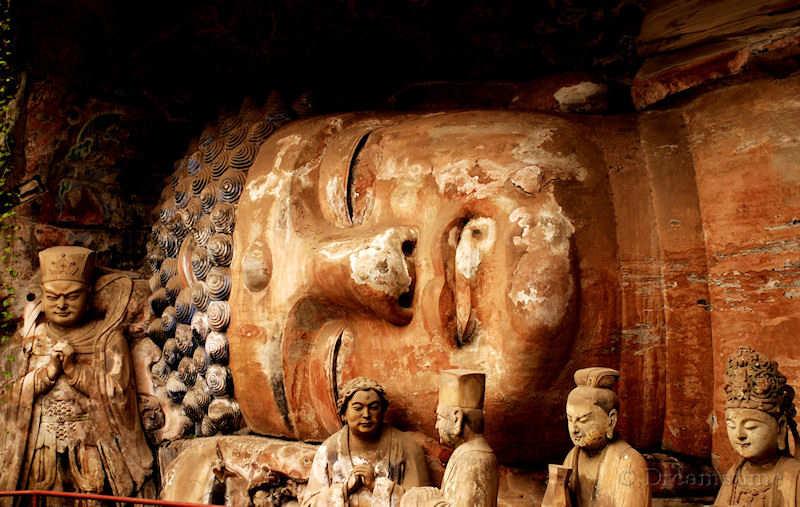 Buddhismus v Číně1. - 9. st. n.l.
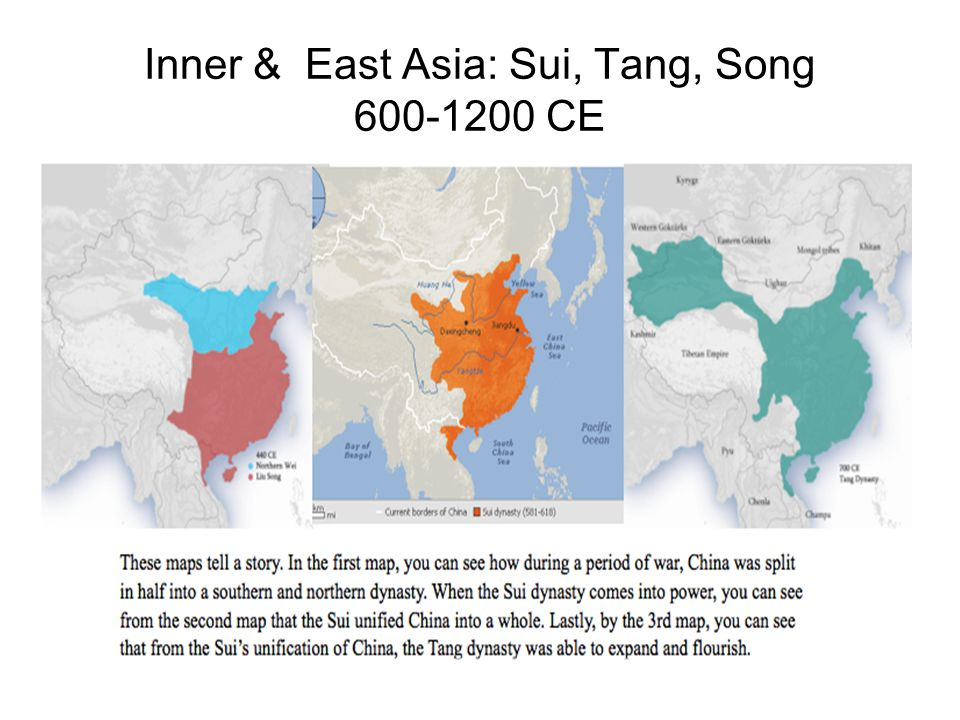 Příchod Buddhismu do Číny
1. st. n.l. – buddhismus proniká do Číny za císaře Han Ming Di 漢明帝 (58-75 n.l.)
zůstává ve stínu konfucianismu, postupně zapouští kořeny, po pádu Han se rychle šíří
206 – rozpad dynastie Han, otřes hodnot i konfuciánských ideologií
rozdrobení na tři říše, poté krátké sjednocení, a opět rozpad na pět říší
kultura se formuje ve dvou větvích – S + J, (od řeky Yang zi)
S ovládnut kočovnými klany (Xiong nu, Toba) – emigrace šlechtických rodů na J, vznik nových center v oblasti Nankingu
Siddhártha Gautama 
Legenda (kult) v. historie 
(* kolem 563 př.n.l.) – též Šákjamuni („z rodu Šákjů“), syn rodového vůdce, vychovaný v přepychu; setkává se se čtyřmi druhy utrpení (stáří, nemoc, smrt, nenaplnění); opouští rodinu, putuje za poznáním, zkouší různá učení a metody šramanů, dostává se na pokraj sil; usazený pod stromem (‚strom bódhi‘) dojde probuzení (bud-, ≠ „osvícení“)
Buddha (fo 佛, zhengjue 正覺) – „probuzený”, vystoupivší ze „sna“ - klamu a podmíněnosti
Tathágata (ru lai 如來) – „ten, který je tak, jak je“ / „to, co je tak, jak je“
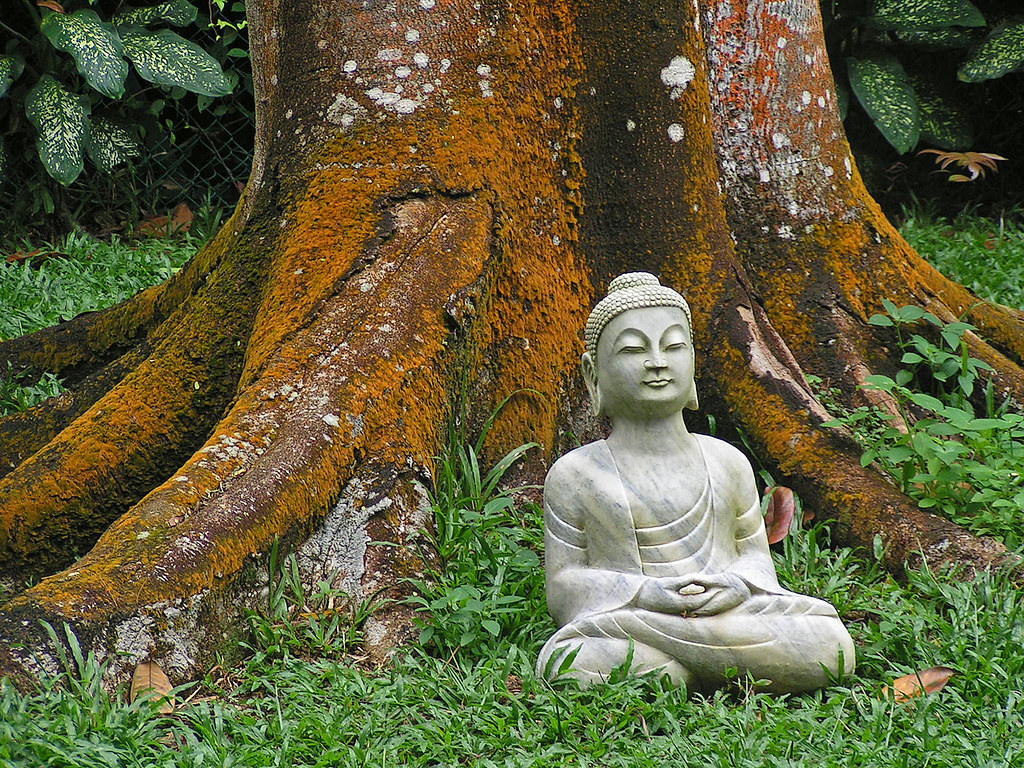 Základní pojmy
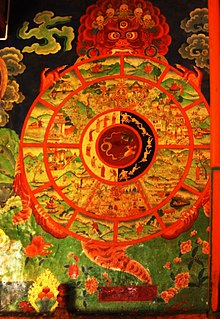 sansára (shengsi lunhui 生死輪迴) – „chod světa“, putování, věčný koloběh
karma (ye 業, též yueyin 約因, yeli 業力 ) – „determinovanost“, úděl, kauzální danost (karma-karman)
dukkha (ku 苦) – utrpení, bolest, strádání
šúnjata (kong 空) – prázdno, „stav-bez“ (srov wu 無)
nirvána (nie pan 涅槃) – „vyvanutí“, vyhasnutí, opuštění koloběhu, vysvobození z podmíněnosti
avidždža (wu ming 無明) – nevědomost, zaslepenost
dharma (fa 法) – „to, co drží“, řád, zákon (i pravidla a nařízení), „to správné“; kosmický řád vznikání a zanikání; nauka, soubor buddhistických učení
Čtyři vznešené pravdy (si di 四諦) a osmidílná cesta
Pravda o utrpení (dukkha) – nestálost veškerého bytí způsobuje utrpení, naše jednání nese následky; setrváváme v koloběhu vzniků a zániků 
Pravda o vzniku utrpení – příčinou strasti je touha - nutí nás konat a vytvářet karmický řetězec, poutá nás k sansáře; žízeň po uspokojení – žízeň po bytí – žízeň po nebytí
Pravda o zániku utrpení – vysvobození z utrpení je možné, stav bez podmíněnosti je možný
Pravda o cestě z utrpení - pravý náhled, pravý záměr, pravá řeč, pravé jednání, pravé žití, pravé úsilí, pravá bdělost, pravé soustředění
Osmidílná cesta k vysvobození (ba sheng dao 八聖道)
1. pravý náhled – porozumění tomu, jak se věci mají (čtveru vznešených pravd)
2. pravý záměr – soucit, nesobectví, obětavost, nenásilí
3. pravá řeč – nelhat, nepomlouvat, nesvádět na scestí, neuvádět v omyl
4. pravé jednání – zdržet se zlých skutků a násilí, zabíjení, smilnění
5. pravé žití – nežít na úkor živých tvorů, žít střídmě, v souladu s přirozeným děním
6. pravé úsilí – za všech okolností se stavět proti zlu a za dobro
7. pravá bdělost – zůstávat ve střehu, nepolevovat
8. pravé soustředění – ztišit mysl, obrátit se k buddhovské podstatě
Buddhismus jako společenství
sangha (seng 僧) – (mnišská) komunita, „církev“, společenství
dhjána (chan 禪) – meditace
pradžňá (zhihui 智慧) – moudrost
anátman (wuwo 無我) – „ne-já“
bódhisattva (pu sa 菩薩) – „být na cestě k probuzení”, potenciální buddha, v maháj. i ‚sestoupivší‘ buddha
Théraváda – „původní učení“ na základě pálijského kánonu (pej. též Hínajána (Xiaosheng 小乘) – „Malý vůz“; paušální ad hoc pojmenování ze strany mah. bud. pro všechny ne-mahájánové směry); cesta „individuálního spasení“, jen pro členy společenství (většina JV Asie – Barma, Laos, Kambodža, Siam, Srí Lanka,..)
Mahájána (Dasheng  大乘) – „Velký vůz“; ad hoc pojmenování pro „veřejně působící“ směry - vysvobozený sestupuje mezi bytosti a ukazuje cestu z utrpení – předpisy pro laiky, možnost spasení všech bytostí (Čína, Korea, Japonsko, Vietnam)
Vadžrájána (金剛乘), též tantrický buddhismus – esoterické učení pro nejvyšší stupeň probuzení; (rozvinutí v tibetském lámaismu) (Tibet, Mongolsko, část. Sibiř)
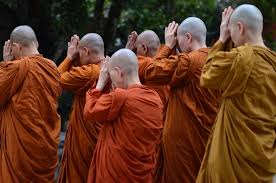 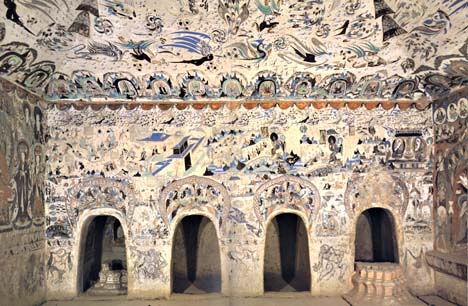 Příchod buddhismu do Číny
- Císař Han Ming Di 漢明帝 (58-75 n.l.)
 a chrám Bílého koně (Baima si 白馬寺) v Luo Yangu
pád Han a období roztříštěnosti Severu a Jihu
Sever: infiltrace nomádských kmenů (2.-3. stol. postupná sinizace) – Xiongnu, Toba (sev. Wei) – „devocionistický“ buddhismus (Yungang, Longmen, Dunhuang, Maijishan – jeskynní komplexy (4.-5. století)
Jih: přesídlené starší šlechtické rody, etnická různorodost, mysticismus, renesance taoismu – „intelektuální“ buddhismus, prolínání s taoismem a konfucianismem 
politicky: první „cizí“, nehanské myšlení; proti rodinné soudržnosti; rovnostářské (spasení pro všechny); vlastní hierarchie (stát ve státě); …
apropriace buddhismu
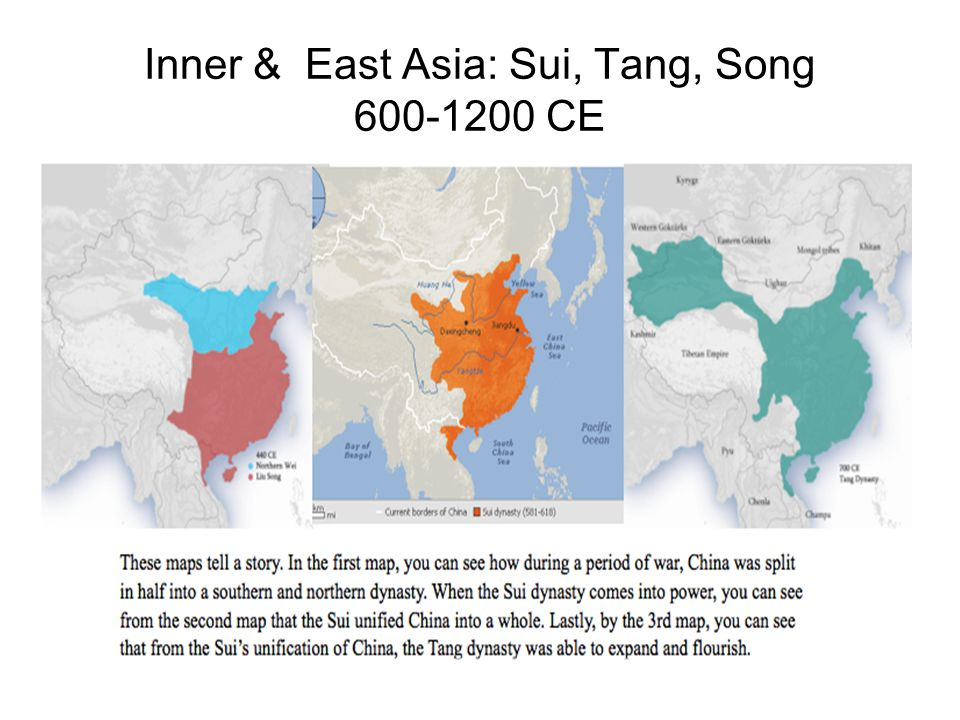 Překlady buddhistických spisů (období Severních a jižních dynastií 317 – 589)
sútra (jing 經) + vinaja, šástra
An Shigao 安世高 – parthský mnich, (kolem 148 v Luo Yangu), 13 súter
Lókakšéma – kušánský mnich (kolem 168 v Luo Yangu), mnoho mahájánových textů
Zhi Chan – skythský mnich (kolem 167), Pradžňáparámitá (soubor „nejvyšší moudrosti“)
Dao An 道安 (312 – 385) - buddh. a xuan xue, komentář k Anápánasútře
Zhi Dun 支盾 (314 – 366) – buddh. komentář k Zhuangzi (zavádí li 理/shi 實)
Kumarádžíva 鳩摩羅什  (344-413) – první patriarcha „školy prázdnoty“, Ind ze Xinjiangu (v Chang‘anu), překladatel Vimalakírtinirdešasútry, učení prázdnoty – text Sútra srdce (Xin jing 心經); žák Seng Zhao (374 – 414) – významně šířil jeho učení
Fa Xian 法顯 – 399 se vydal do Indie, odkud přivezl (413) a přeložil soubor vinaja textů
Hui Yuan (334-416) – zakladatel kultu Amitábhy (S)
Dao Sheng (360-434) – jeho žák (J), Maháparanirvánasútra (učení ‚nirvánového‘ buddh.)
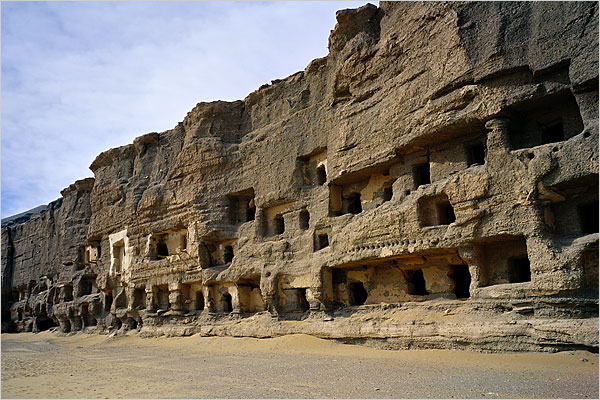 Vliv buddhismu
společenské změny, monastický vliv
filosofie (kosmologie, terminologie)
literatura (qing tan, bai hua), 
poezie (Xie Lingyun,Tao Yuanming)
umění
religiozita
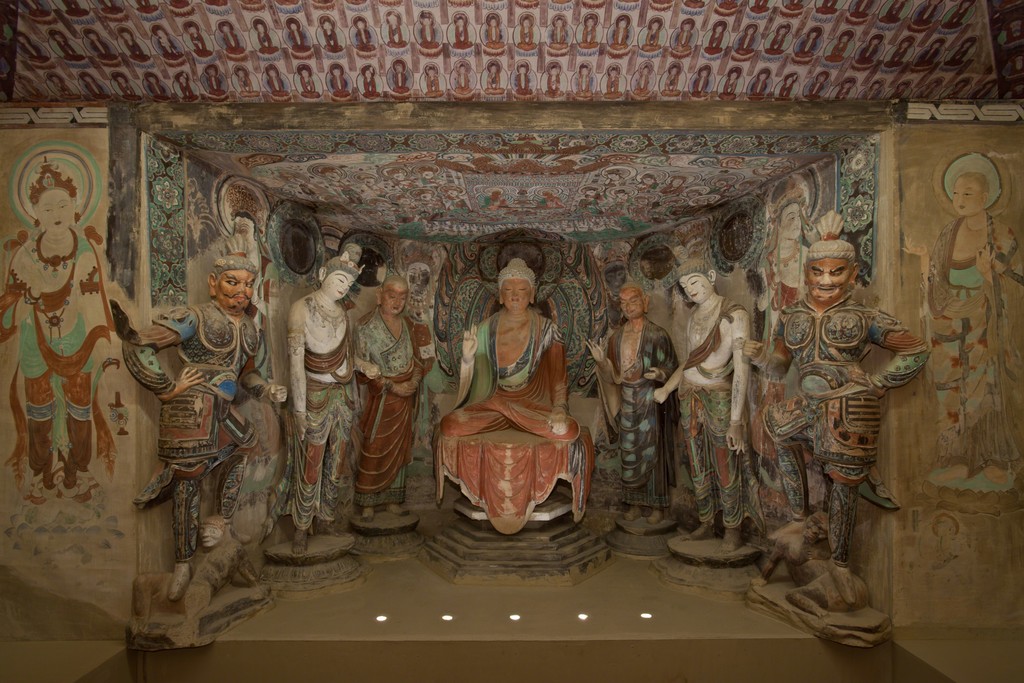 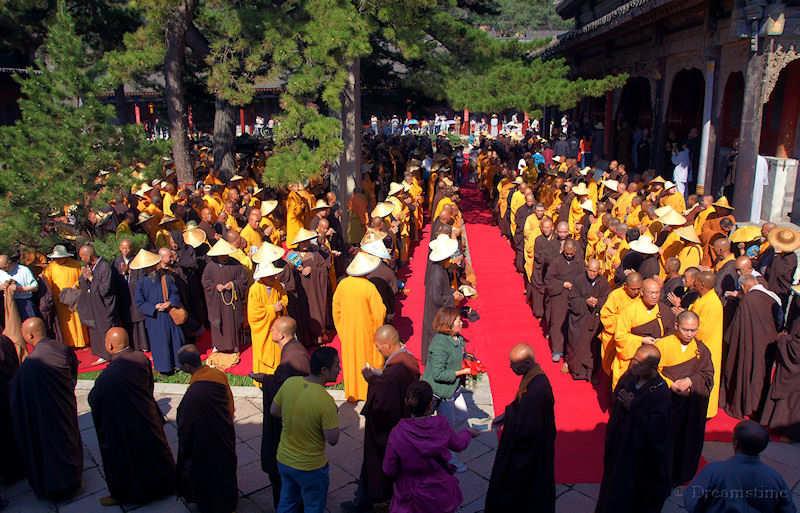 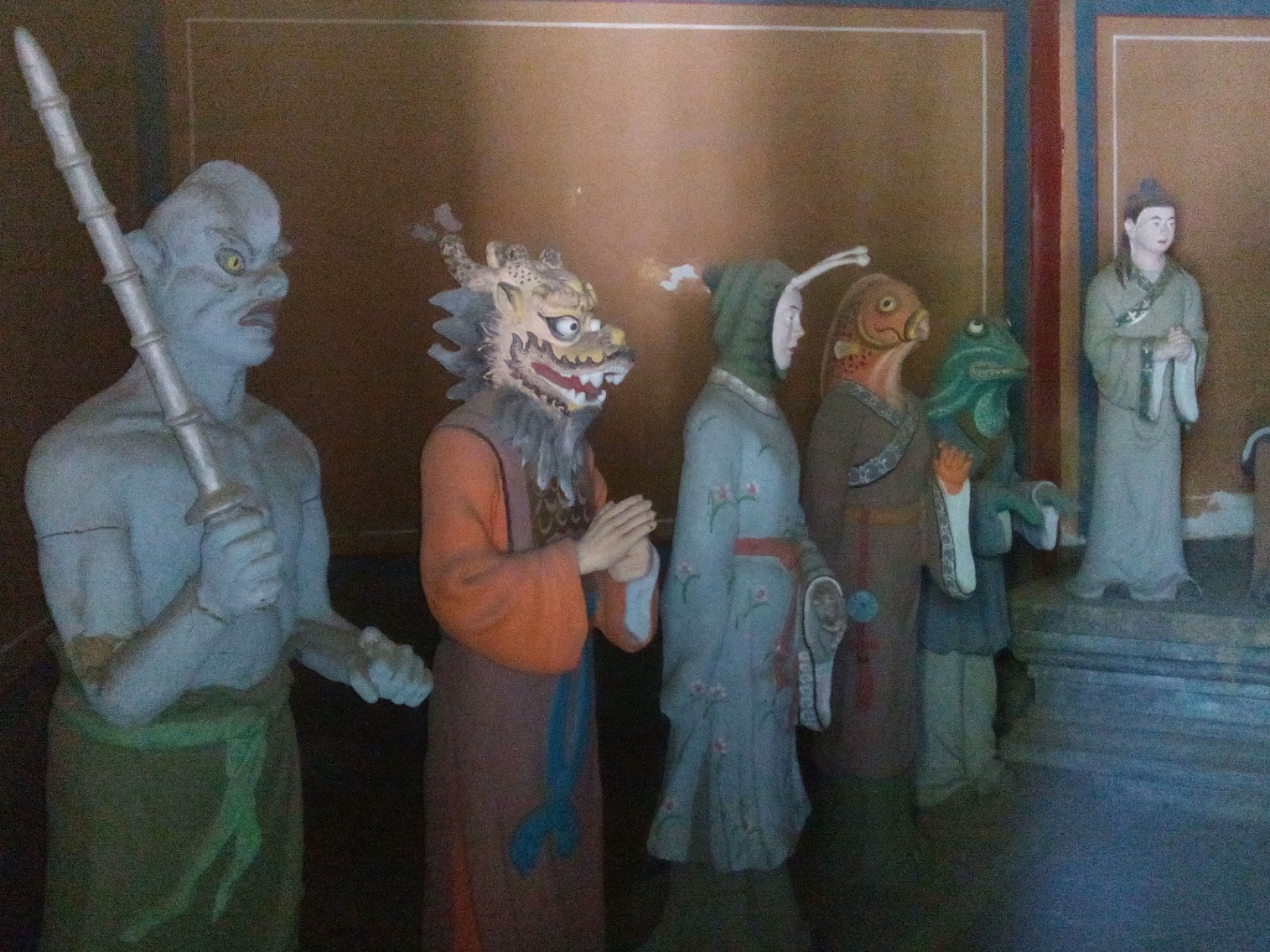 Prolínání buddhismu a taoismu (období Severních a jižních dynastií 317 – 589)
údajné „ztotožňování pojmů“ (ge yi 格義) - zpochybnil Victor H. Mair
taoistický kánon - ve 4. st. pojmenován “Sandong” (三洞), podle buddh. sbírky “Sanzang” (三藏), Tripitaka (dodnes “Daozang” 道藏)
monastická praxe (od 4. stol.), mnišské předpisy a podoba rituálu
karmický zákon, daoistické „očistce“ a „pekla“, 32 nebeských kruhů, „nejvyšší stvořitel“ (Yuanshi Tianzun (元始天尊)
ke konci 6. st. je taoismus plně institucionalizovaným náboženstvím
			(Beijing, Dongyue miao 北京東嶽廟)
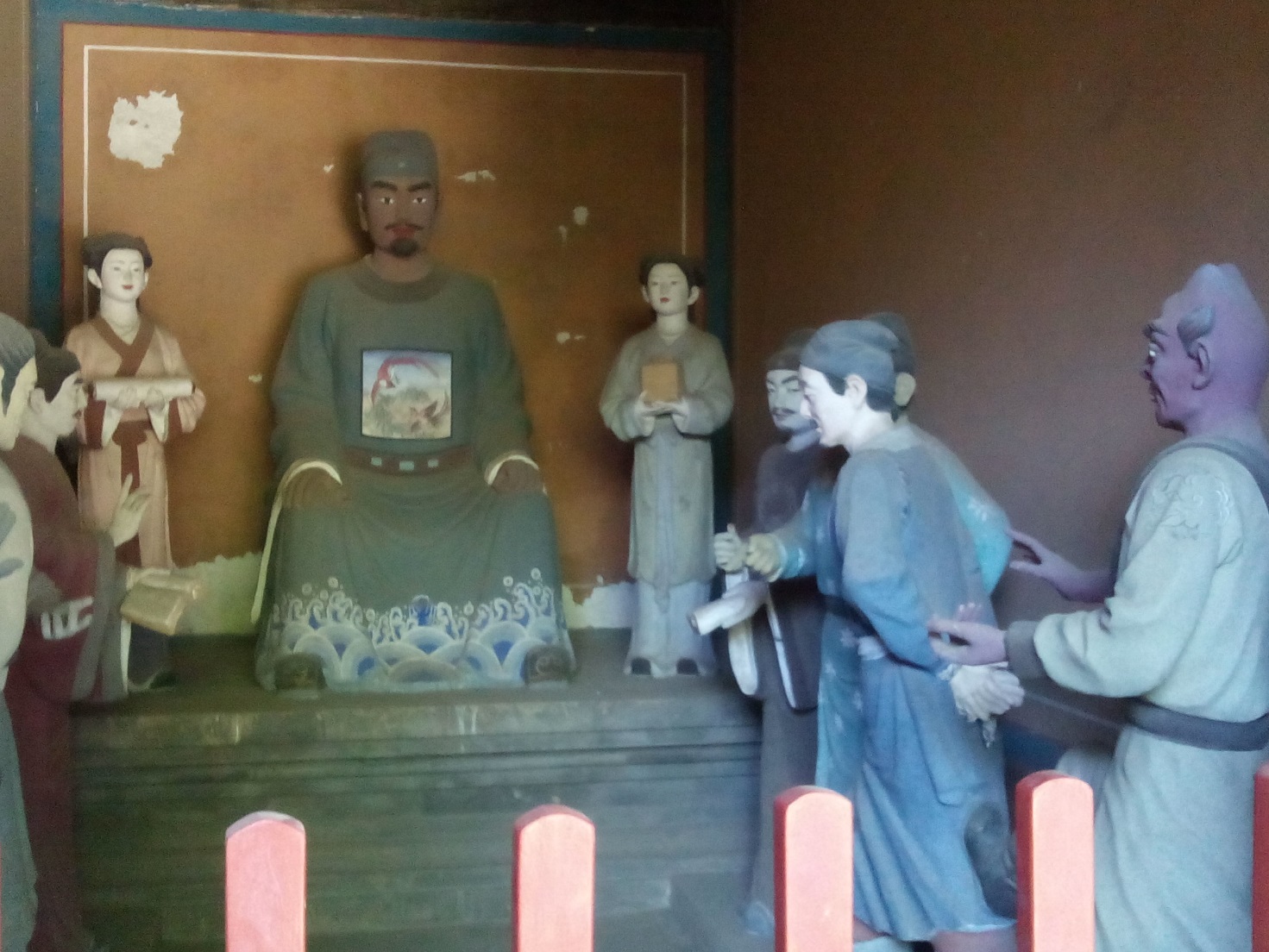 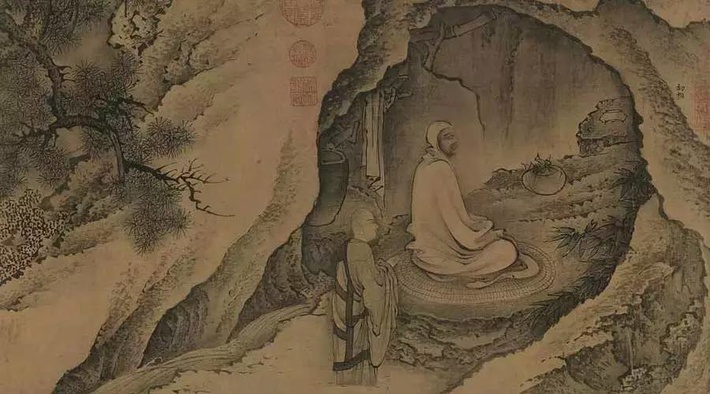 Rozvoj čínského buddhismu 6.-9. st.
(dynastie Sui 隋 589-618 a Tang 唐 618-907)
- na konci 5. st. 6500 klášterů, 77 000 mnichů

Jing tu 淨土 („Čistá země“) – Amitábha 阿彌陀佛 
(bódhisattva Avalokitéšvara - Guan Yin 觀音菩薩) – milosrdný přímluvce trpících; ráj x pekla;
Sútra o Čisté zemi; leg. zakladatel Huiyuan 慧遠 (kolem 402 nl.), Tanluan (476-542)

Tian tai  天台 („Nebeská terasa“ – pohoří v Zhejiangu) – zakl. Huisi a Zhiyi (pol. 6. st.) Lotosová sútra tajemného řádu 妙法蓮華經; nauka absolutní ‚čisté mysli‘ (zhen ru 真如) - jevy a bytosti její manifestací

Hua yan 華嚴 („květinové girlandy“) - mnich a teoretik Fazang (643-712); Sútra o girlandě, Sútra o nirváně, Traktát o zlatém lvu; učení o ‚prázdnotě‘ (šúnjatá – kong 空) – stav bez určení (svět jevů je jeho jiným aspektem), provázanost všeho v jednotě (diamantová síť); podpora tangského dvora (Wu Zetian 690-705)

Chan 禪 (od dhjána 禪那) – Diamantová sútra 金剛經; příchod na sever s Bódhidharmou poč. 6.st; 6. patriarcha Huineng (638 - 713) – rozštěpení S a J linie; Tribunová sútra 6. patriarchy 六祖壇經; praxe probuzení (wu 悟)
Perzekuce buddhismu v Číně
San wu zhi huo 三武之禍  „tři Wu-ovské katastrofy“:
446 císař Taiwu 太武 (taoista) severní dynastie Wei – pálení textů, popravy mnichů, ničení klášterů 
rehabilitace za jeho nástupce Wenchenga – jeskynní komplex Yungang
573 císař Yuwen (posmrt. Wu 武) sev. Zhou – disputace konf., taoist. a buddh. učenců vyústila v zákaz taoismu a buddhismu, rozpuštění mnišských společenství
zakladatel Sui císař Sui Wendi – buddhismus státní ideologií (sjednocující S a J)
845 tangský císař Wuzong 唐武宗 – edikt: zrušení cca 4600 klášterů, 40 000 poutních míst, rozehnání 250 000 mnichů a mnišek (pozdější rehabilitace, posílení chanové školy a rozšíření do Japonska)
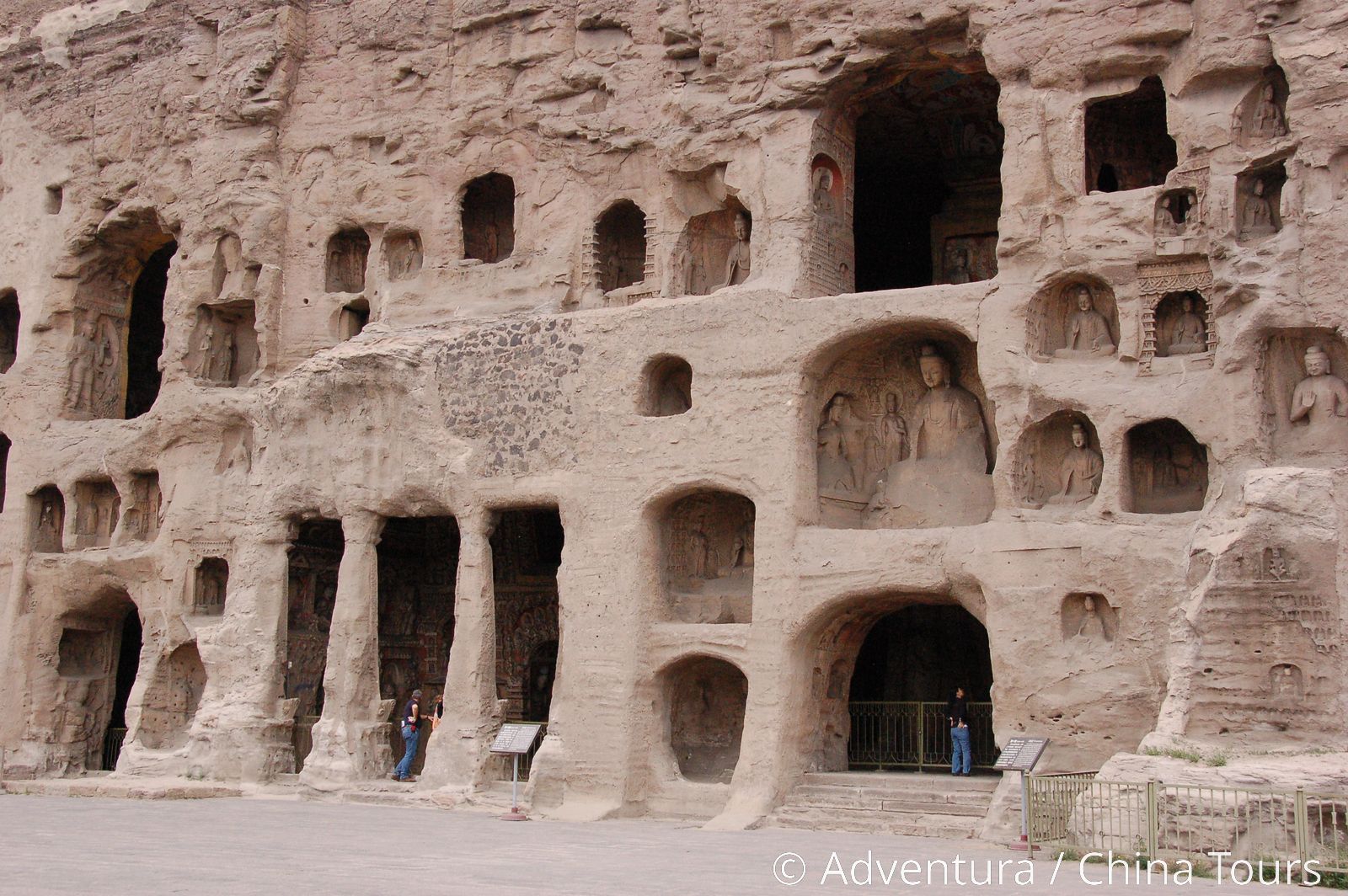 Buddhistický jeskynní komplex Yungang 
(Shaan-xi, Datong, 5.-6. st.)
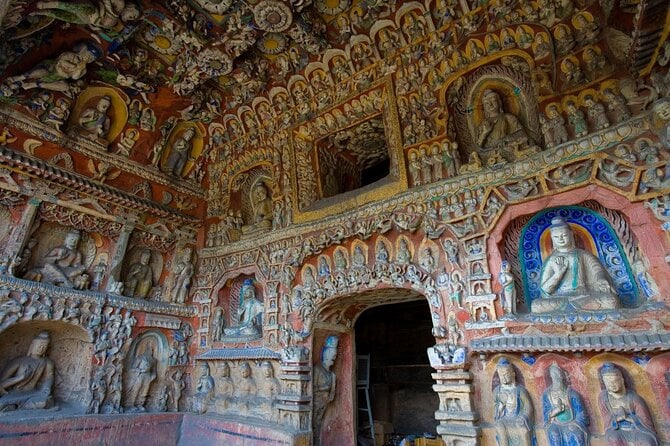 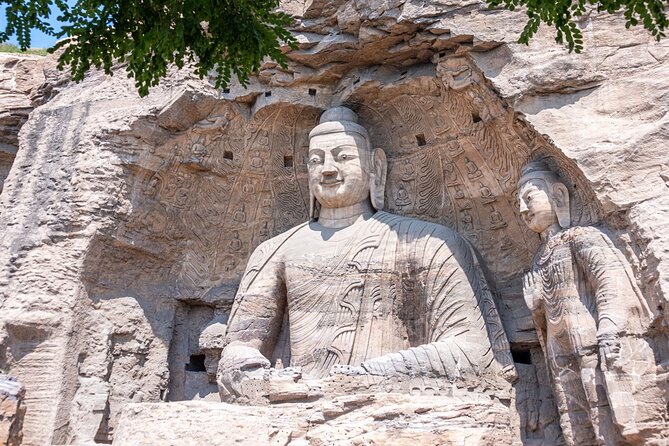 Další četba
Erik Zürcher, The Buddhist conquest of China: the spread and adaptation of Buddhism in early medieval China, Boston: Brill, 1959.

Dan Lusthaus, Buddhist Philosophy, Chinese, in: E. Craig (ed.), The Shorter Routledge Encyclopedia of Philosophy, 2nd rev. ed., London – New York: Routledge, 2005.

J. Nattier, A Guide to the Earliest Chinese Buddhist Translations. Texts from the Eastern Han 東漢 and Three Kingdoms 三國 Periods, Tokyo: International Research Institute for Advanced Buddhology, Soka University, 2008.
Další četba
Paul Williams, Mahájánový buddhismus: Základy nauky,  přel. Michal Synek, Praha: DharmaGaia, 2017

Livia Kohn, Harold D. Roth, Daoist Identity: Cosmology, Lineage, and Ritual. University of Hawaii Press, 2002.

Heinrich Dumoulin, James W. Heisig, Paul F. Knitter. Zen Buddhism: India and China.  New York: Macmillan,  1988. a Zen Buddhism: Japan. Macmillan, 1989.